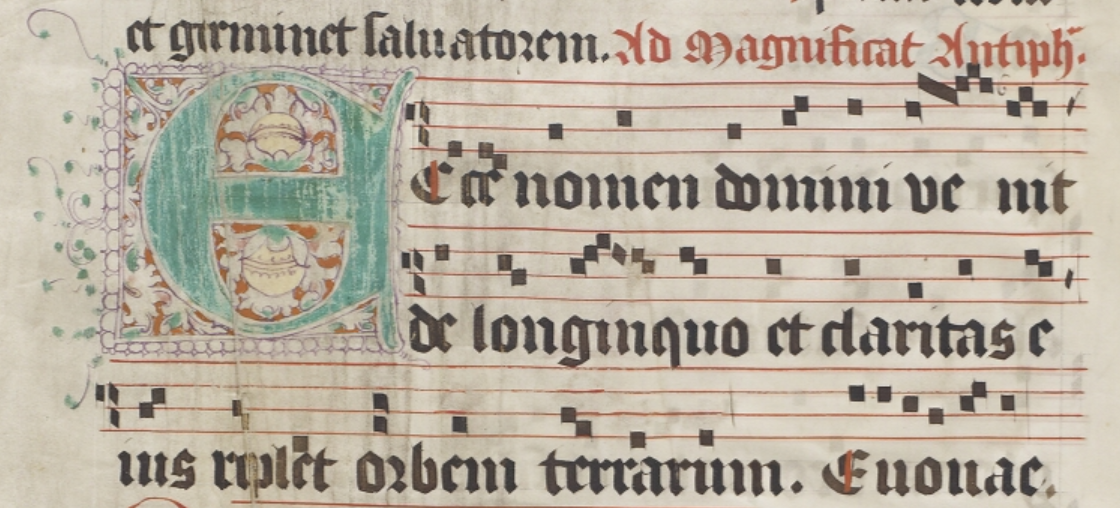 Differentiae Databasehttp://differentiaedatabase.com
Username: admin
Password: Dalhousie2019
Rebecca Shaw
SIMSSA XIX (September 21, 2019)
r.shaw@utoronto.ca
1 + 4
1. Antiphon 
↓
[2. Psalm and Doxology] 
↓
3. Differentia
 ↓
4. Antiphon
[2] + 3
Completi sunt dies marie, CDN-Hsmu M2149.L4, ff. 31r-31v
Slide 1
[Speaker Notes: Definition slides]
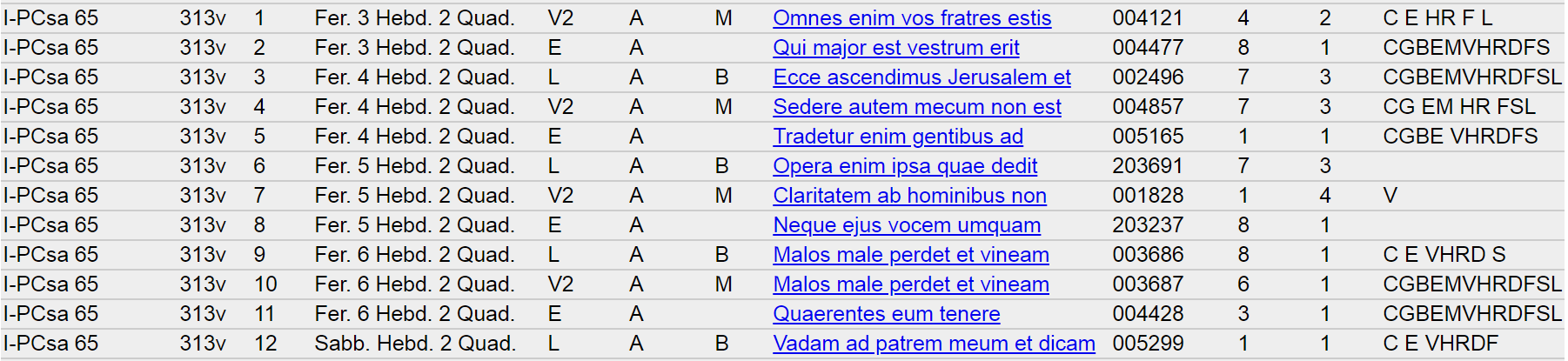 Concor-
dances
Incipit
Mode
Siglum
Genre
Feast
CAO
Office
Folio
Differentia
Slide 2
[Speaker Notes: Image: https://www.computerhope.com/jargon/p/punccard.htm

128 character limit]
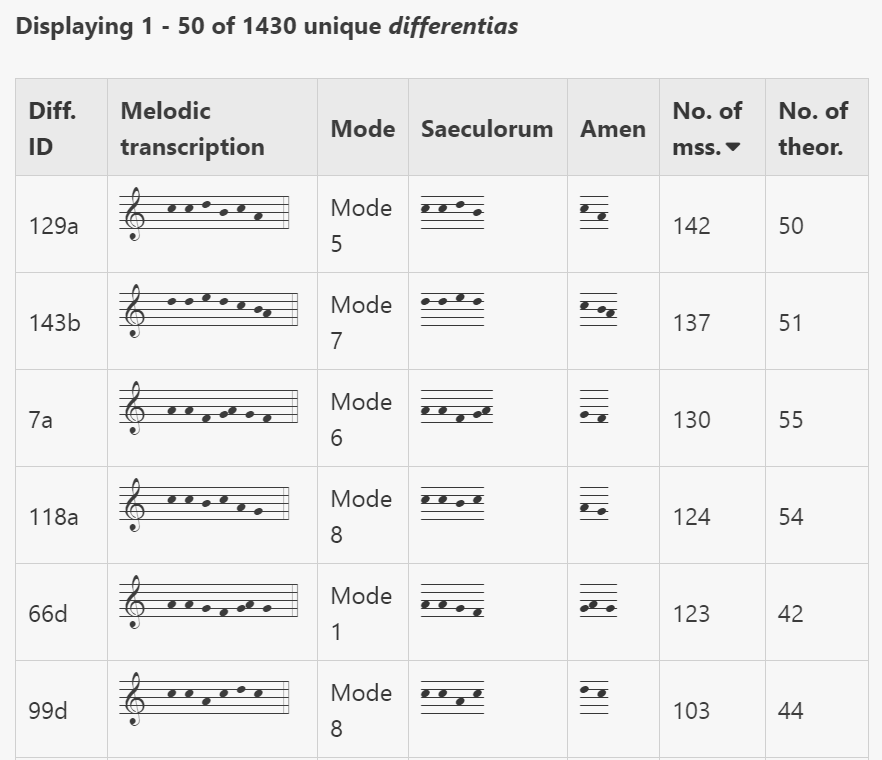 Differentiae 
Database
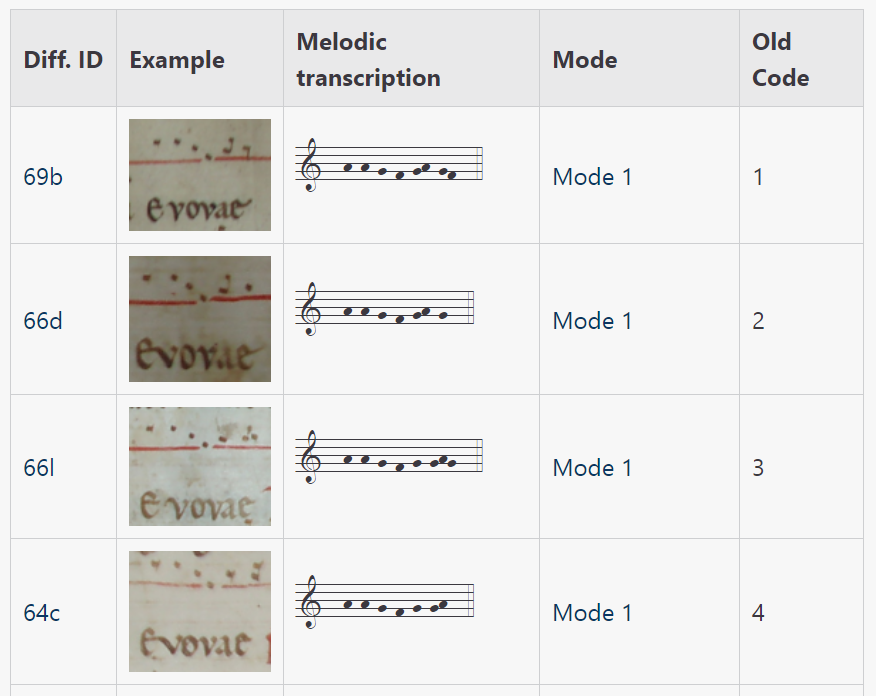 Slide 3
Data Summary
159 manuscripts (1,258 unique differentiae)

61 theoretical treatises (435 unique differentiae)

1,457 unique differentiae

129,526 antiphons with standardized differentiae
Slide 4
Purpose and impact
provides a standardized means of indexing differentiae 

enables the cross-manuscript study of differentiae 
clarify function of differentiae in antiphonal psalmody
improve understanding of modally-ambiguous antiphons
assist in identification of manuscript provenance
understand the ‘medieval’ memorization and categorization of antiphon melodies
Slide 5
1--h-h-g-f-gh-gfed--4
D, 1, Da, 5, 4, 7, D1, D2g, D4, D2e, D1a, D01, ab, D3…
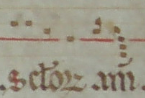 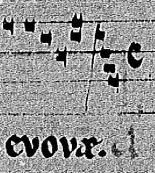 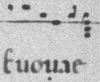 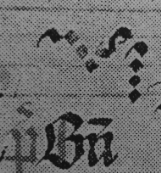 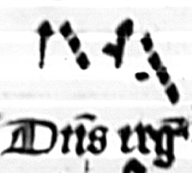 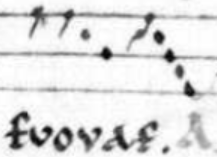 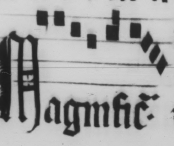 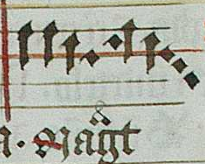 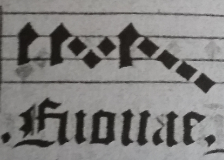 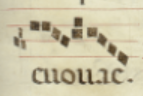 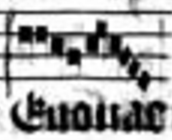 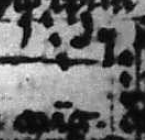 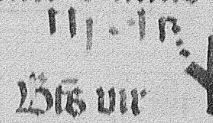 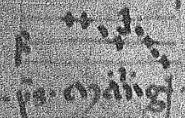 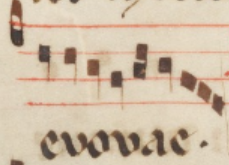 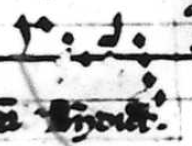 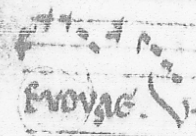 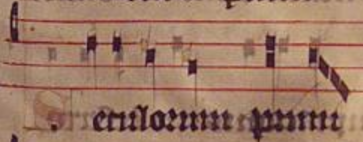 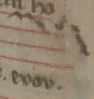 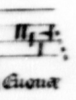 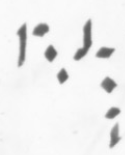 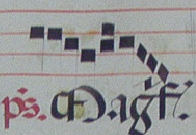 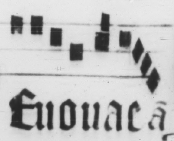 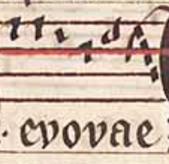 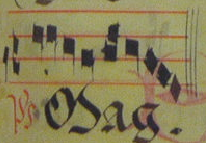 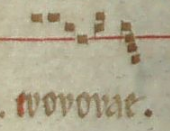 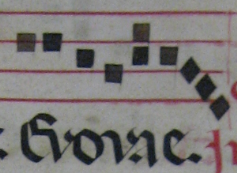 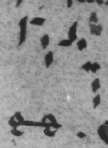 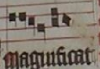 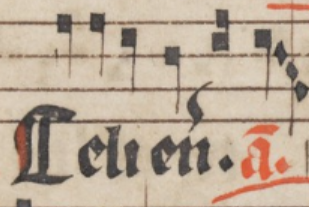 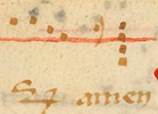 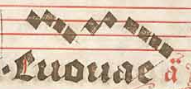 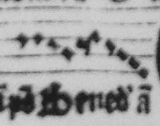 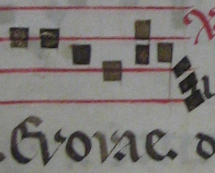 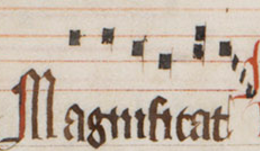 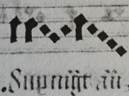 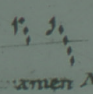 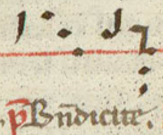 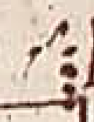 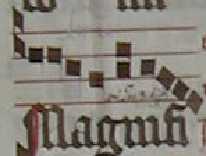 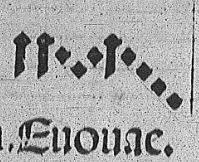 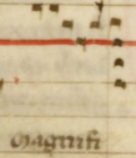 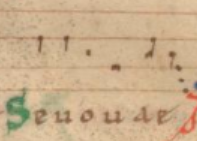 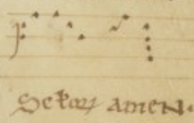 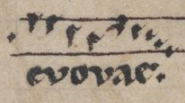 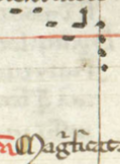 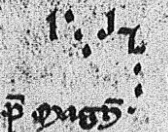 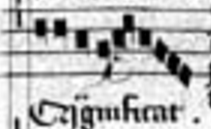 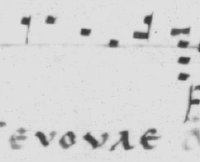 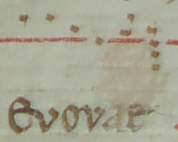 Slide 6
[Speaker Notes: example of all of the manuscripts with this differentia

82 manuscripts
30 theorists tonaries
mode 1]
1--h-h-g-f-gh-gfed--4
72b
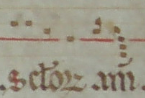 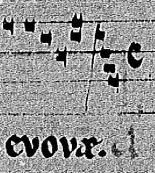 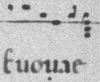 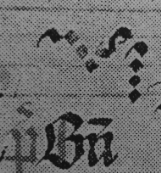 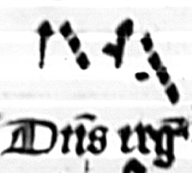 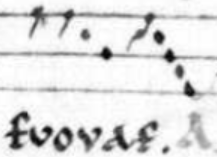 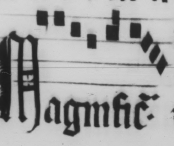 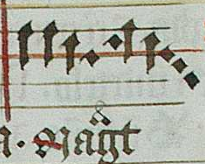 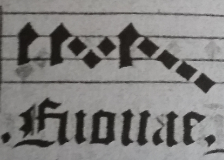 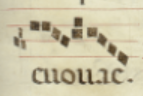 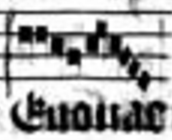 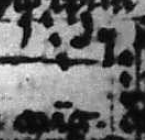 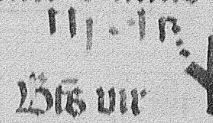 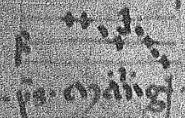 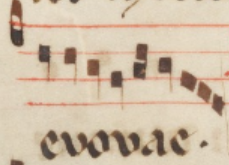 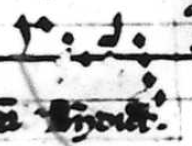 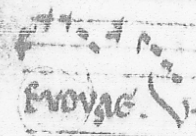 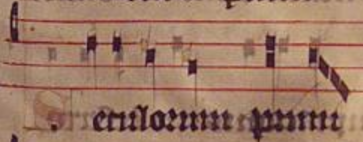 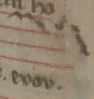 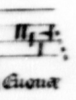 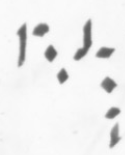 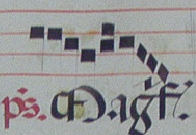 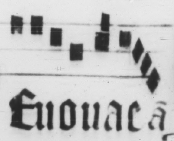 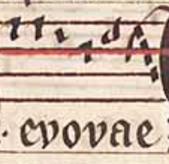 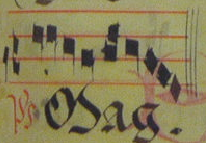 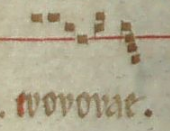 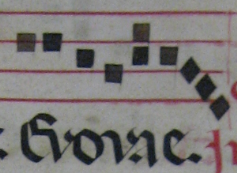 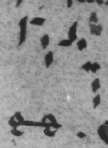 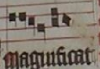 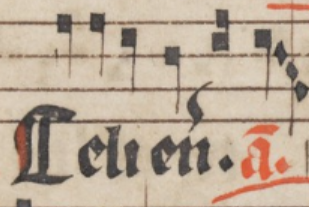 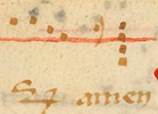 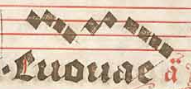 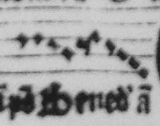 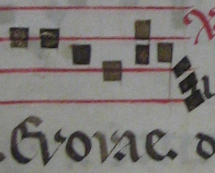 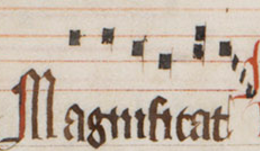 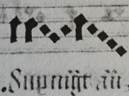 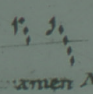 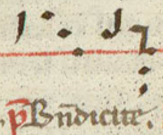 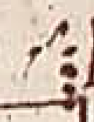 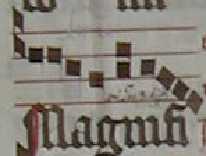 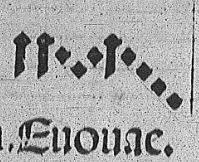 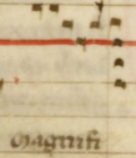 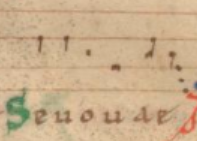 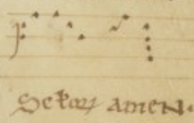 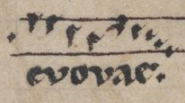 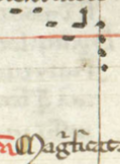 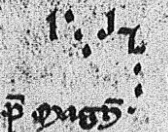 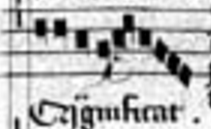 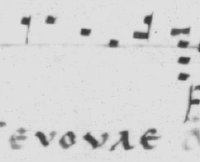 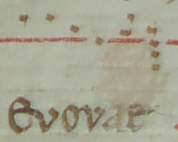 Slide 7
[Speaker Notes: example of all of the manuscripts with this differentia

82 manuscripts
30 theorists tonaries
mode 1]
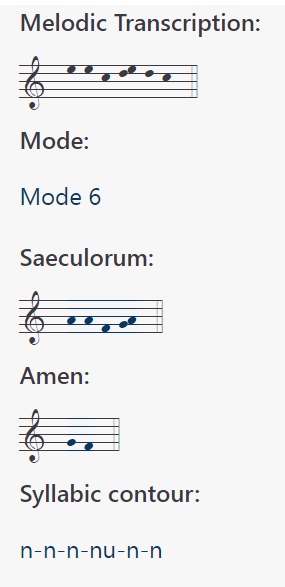 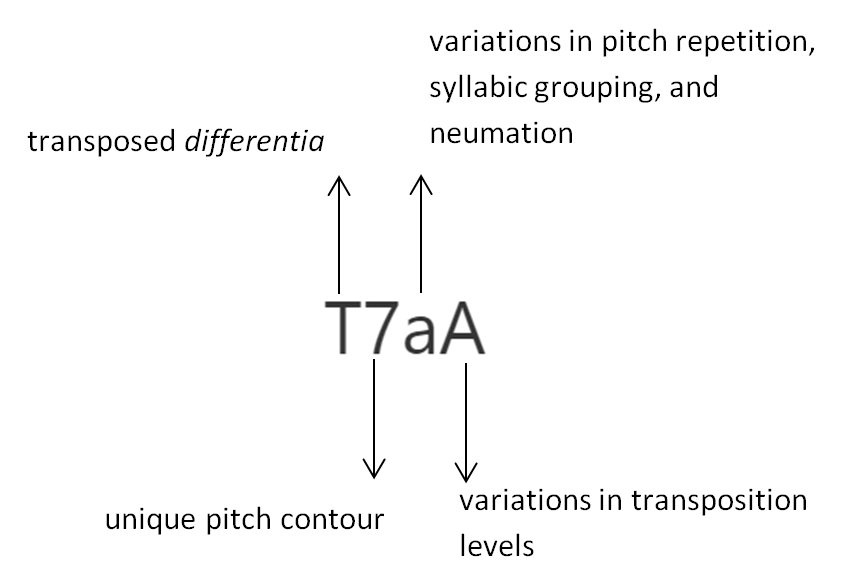 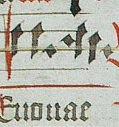 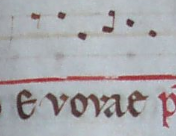 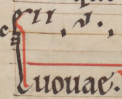 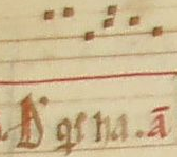 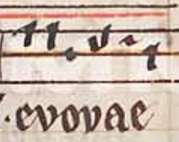 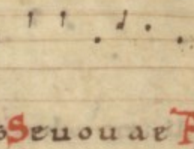 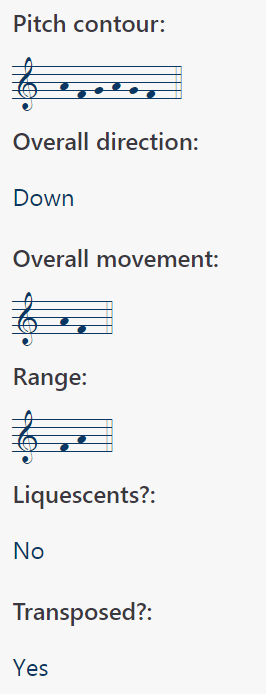 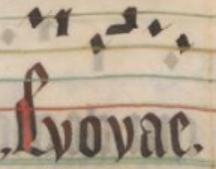 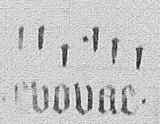 Slide 8
[Speaker Notes: Explanation of standardization system 

T7aA – appears in 70 manuscripts

T7aB – starts on D; T7aC – starts on F (1 manuscript each)]
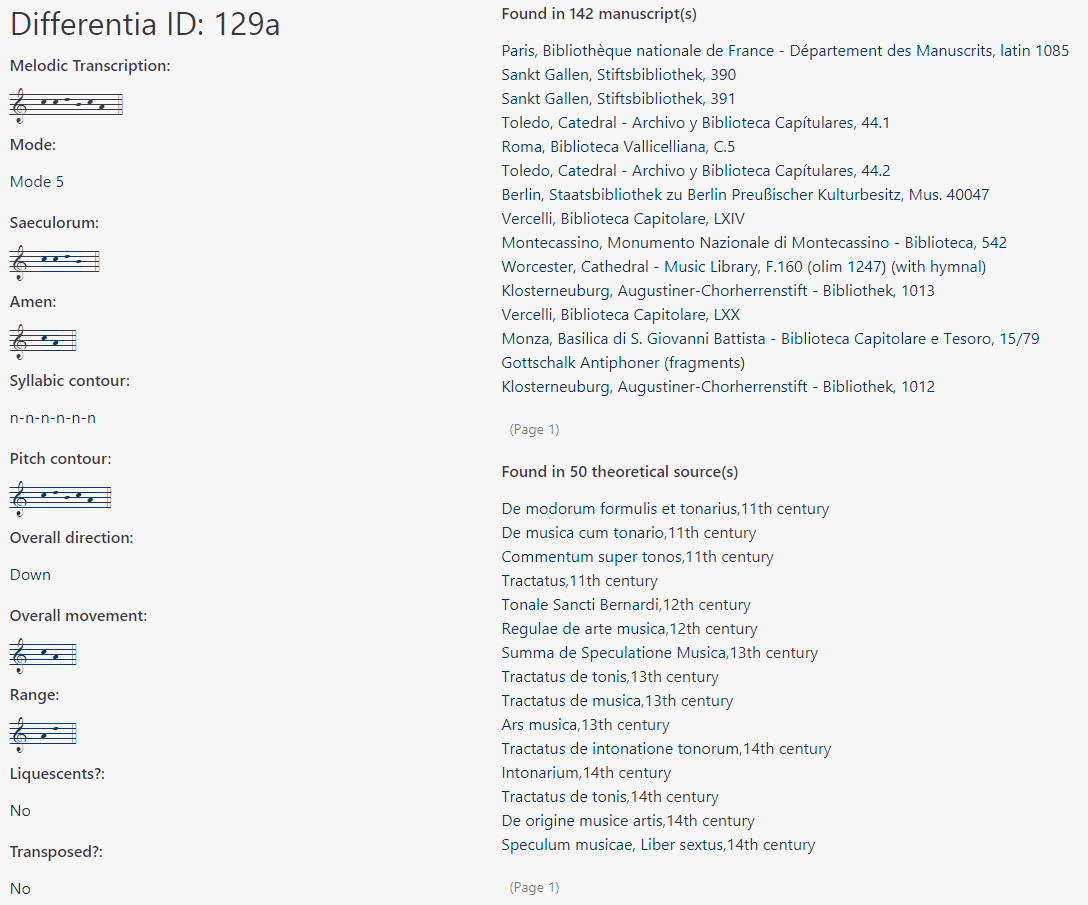 Slide 9
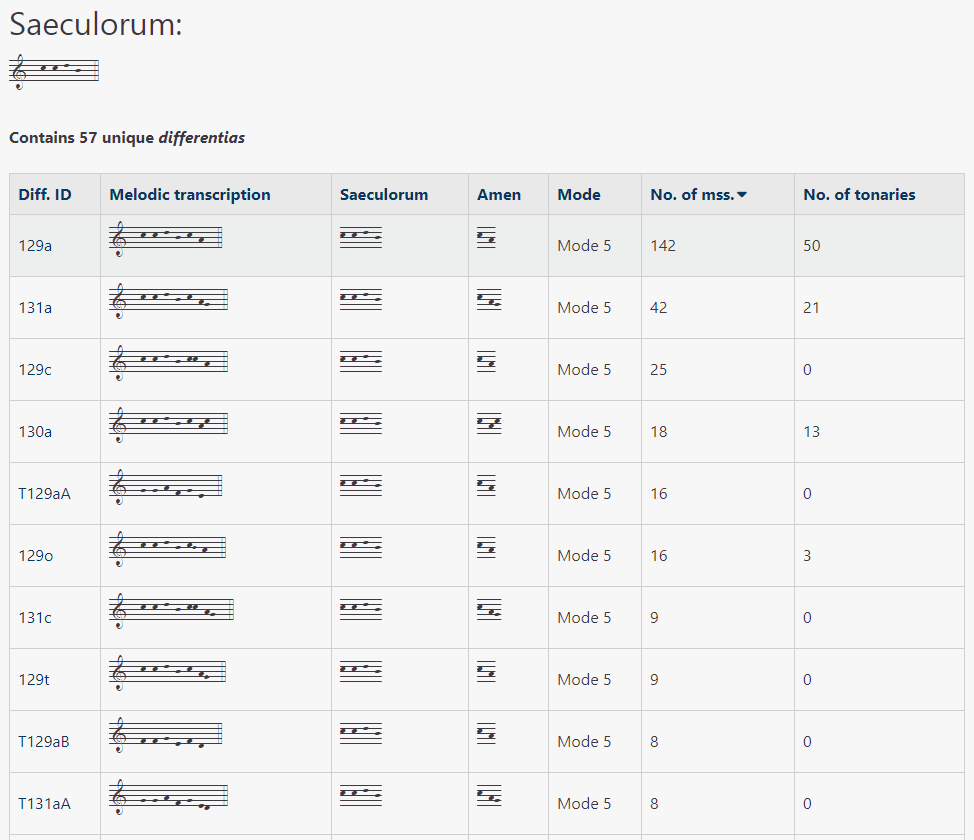 Slide 10
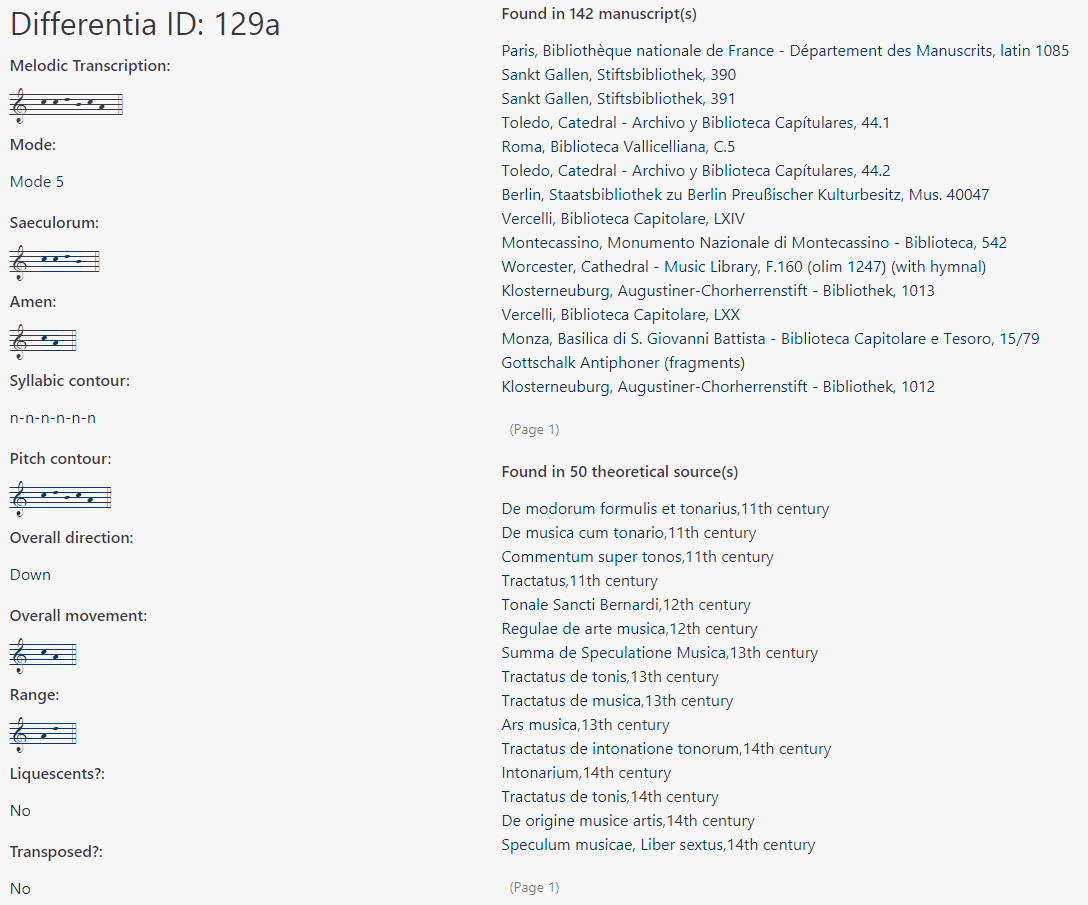 Slide 11
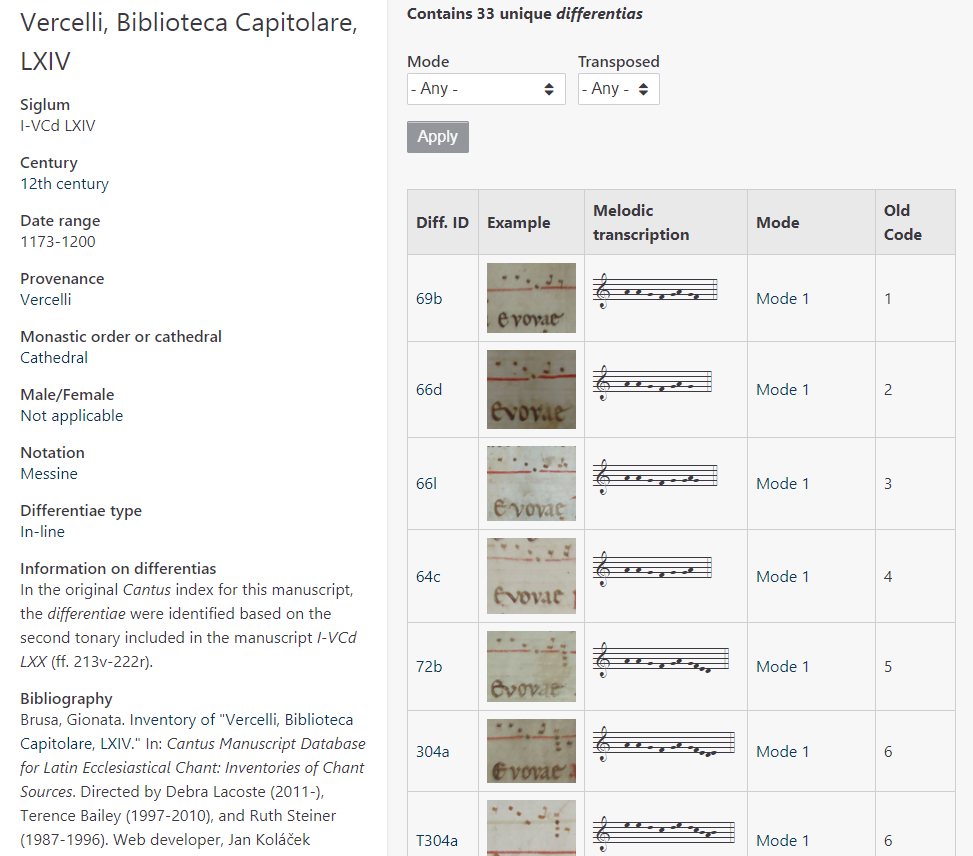 Slide 12
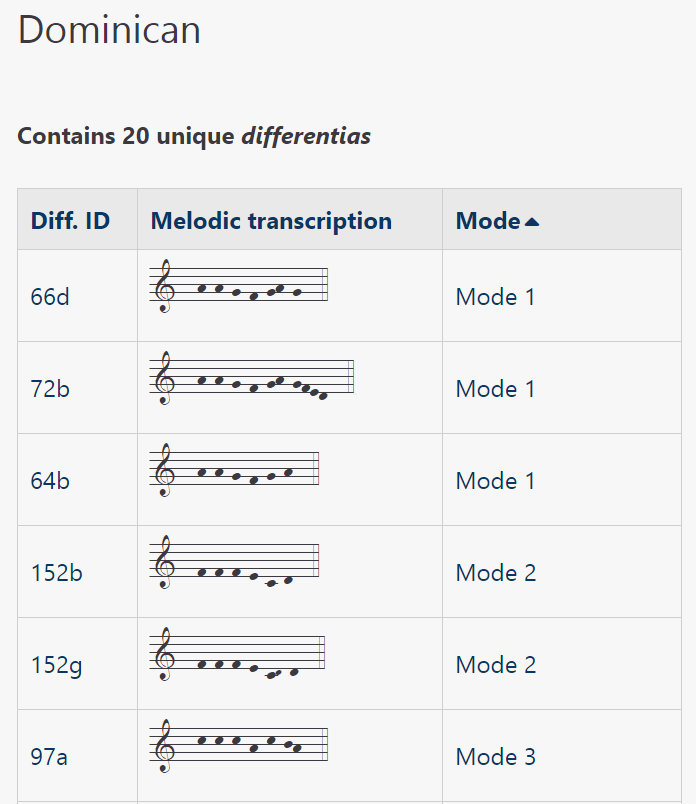 provenance
century
monastic order or cathedral
male/female monastic order
style of notation 
type of differentia
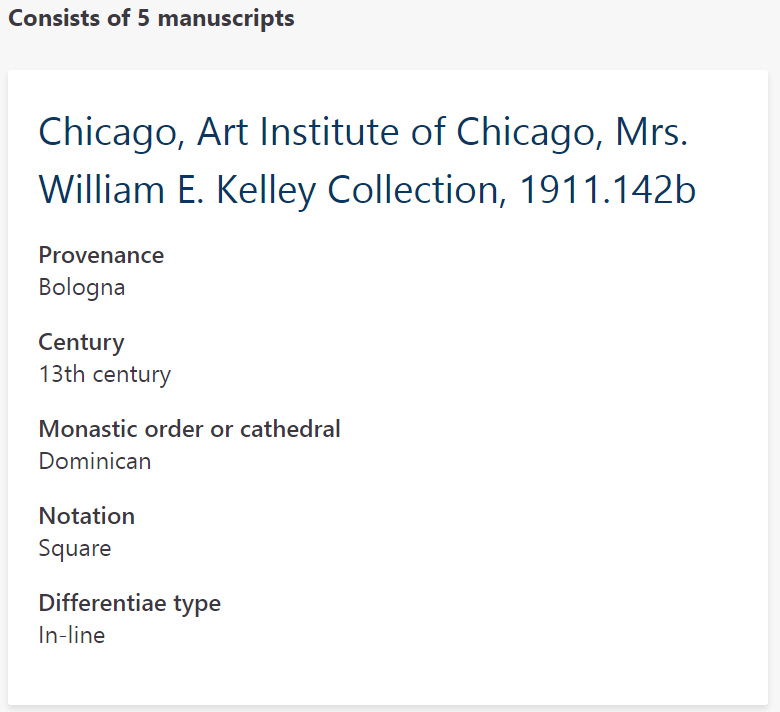 Slide 13
[Speaker Notes: Groups differentia found in manuscripts with this particular data set

Also summary of the Dominican manuscripts]
standardized differentia ID

saeculorum
amen
mode
pitch contour
syllabic contour


direction of movement
interval of movement
range
inclusion of liquescents
transposition
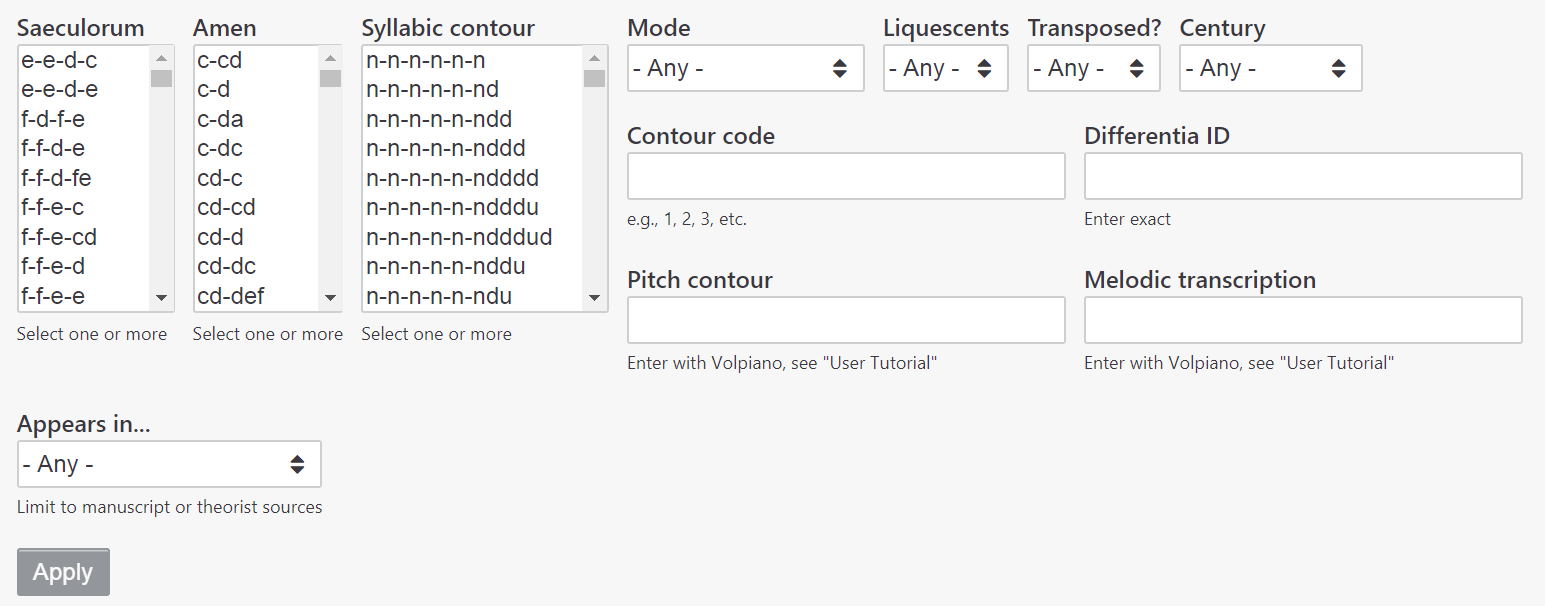 Slide 14
[Speaker Notes: Differentiae Database – multiple access points, so that differentia and their relationships to each other, and their accompanying antiphons can be studied from multiple vantage points; multiple ways of assessing similarity and dissimilarity; ability to incorporate the standardized differentia ID into future manuscript indices]
provenance
century
monastic order or cathedral
male/female monastic order
style of notation 
type of differentia (in-line, margin, tonary letters)
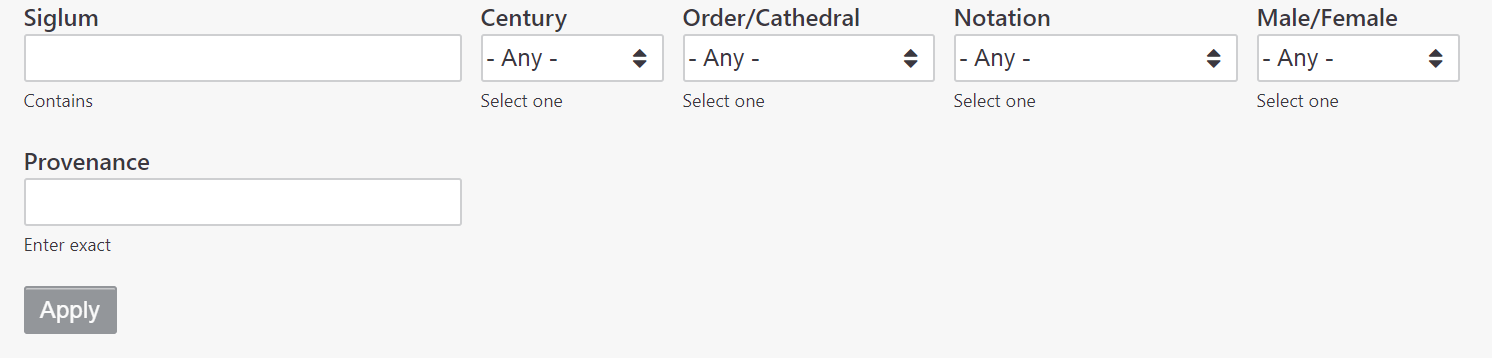 Slide 15
[Speaker Notes: Differentiae Database – multiple access points, so that differentia and their relationships to each other, and their accompanying antiphons can be studied from multiple vantage points; multiple ways of assessing similarity and dissimilarity; ability to incorporate the standardized differentia ID into future manuscript indices]
Impact and Significance
Enables cross-manuscript comparisons of differentiae 

Existing definitions of differentiae are predominantly reliant on medieval theoretical sources

Provides answers to questions and contestations over differentia function and the relationship between differentiae, mode, and the melodic incipits of antiphons

Allows differentiae to be used in assessments of manuscript similarity and provenance, and studies of chant transmission
Slide 16
[Speaker Notes: Why standardize]
Next steps
Finish editing manuscript differentiae

Launch public database

Add images for differentiae from theoretical sources and edit

Integrate the standardized differentiae IDs into Cantus Manuscript Database indices

Use standardized ID in future indices and continue adding manuscripts to the database
Slide 17
Thank you!
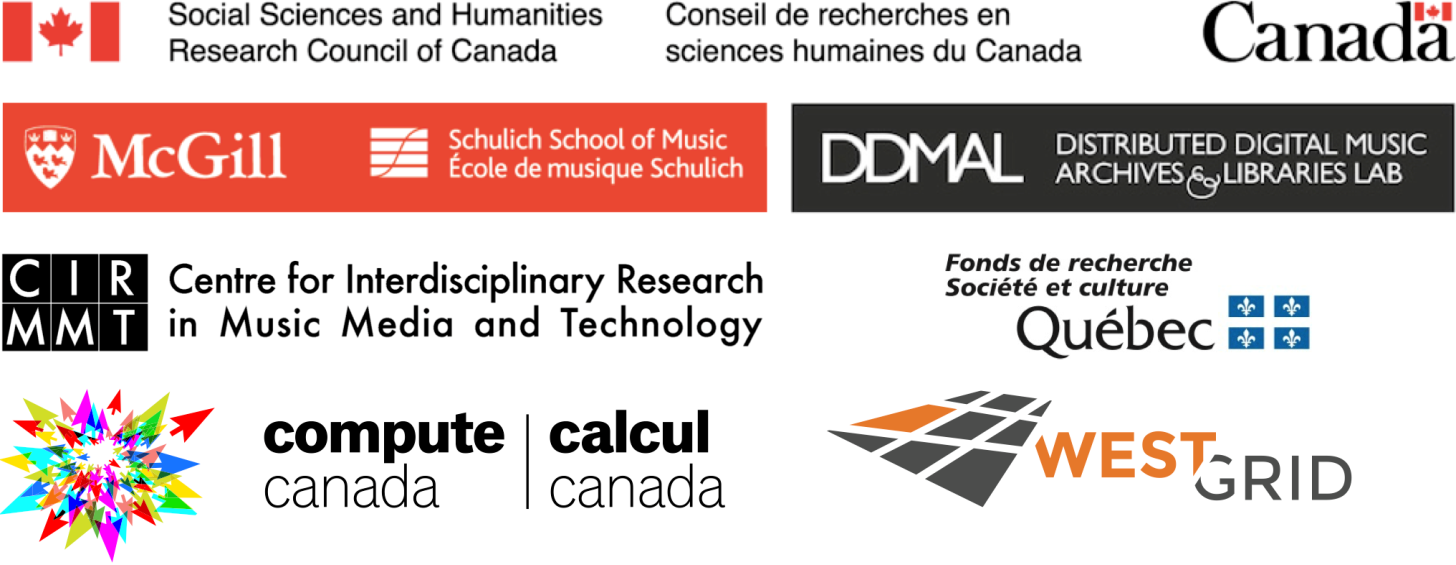 r.shaw@utoronto.ca